Интернет-ресурсы
From Oxford University Press
Эта презентация даёт краткое описание ресурса
Oxford Medicine Online

Вы узнаете:
Что такое Oxford Medicine Online 
Чем он может быть полезен для вас
Как искать в нём информацию

Презентация займёт не более 5 минут
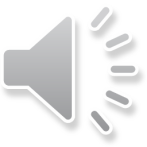 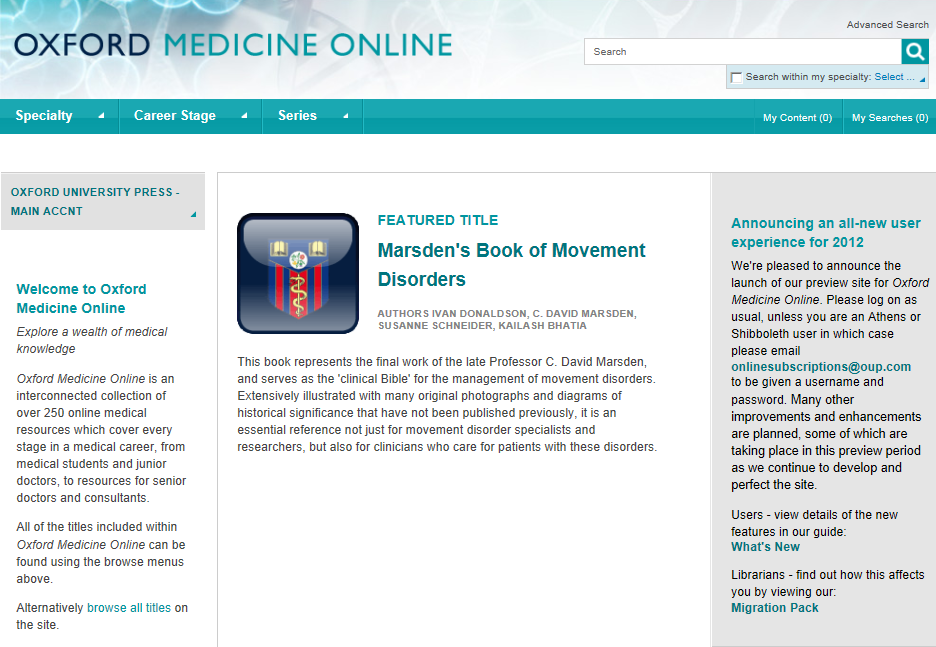 Oxford Medicine Online, возобновлённый летом 2012, является взаимосвязанной XML-коллекцией онлайн-ресурсов по медицине, охватывающей все этапы медицинской карьеры.
Портал предоставляет доступ к высококачественному, проверенному медицинскому контенту, незаменимому для всех медицинских работников, которым нужна достоверная информация без задержек.
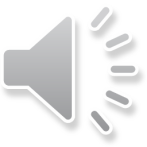 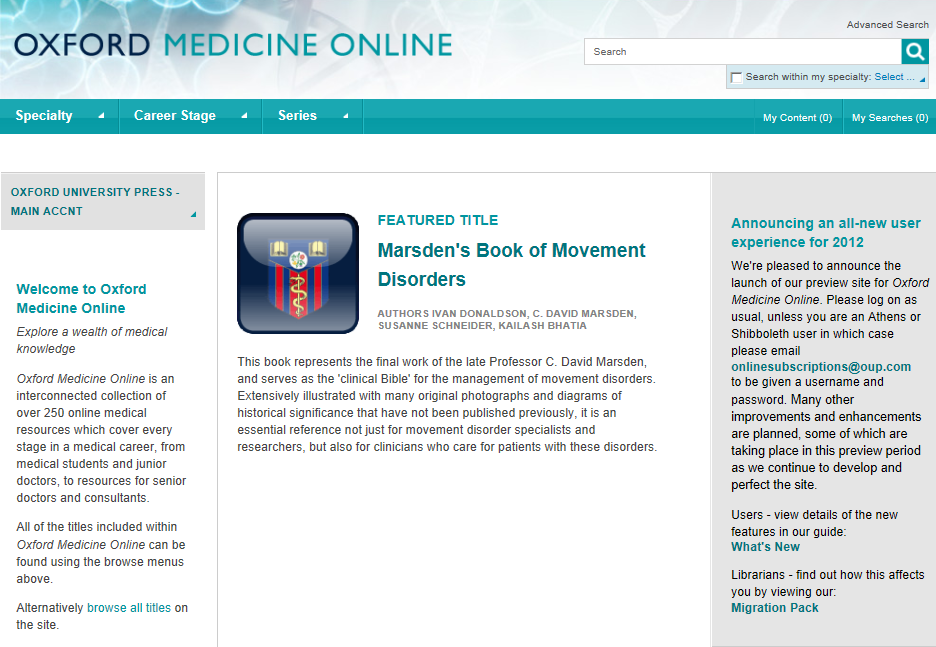 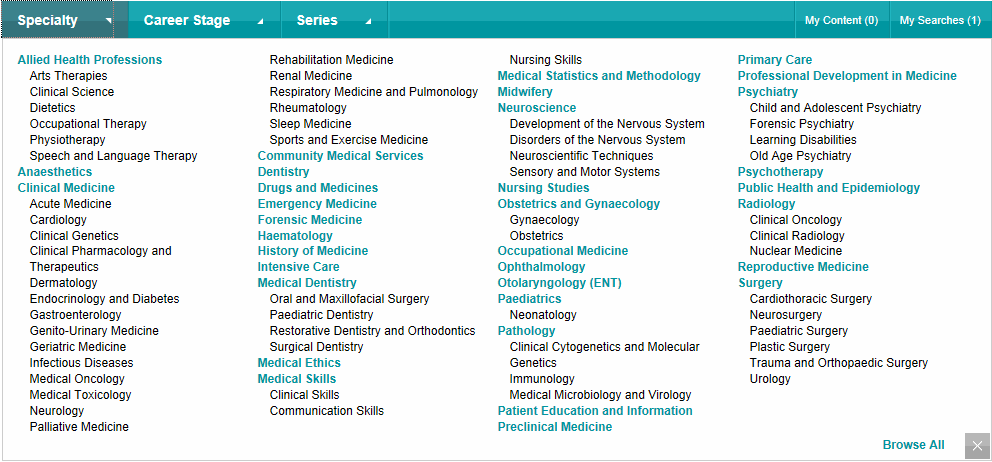 Контент организован в виде коллекций в соответствии с медицинскими специальностями...
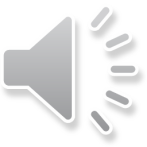 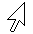 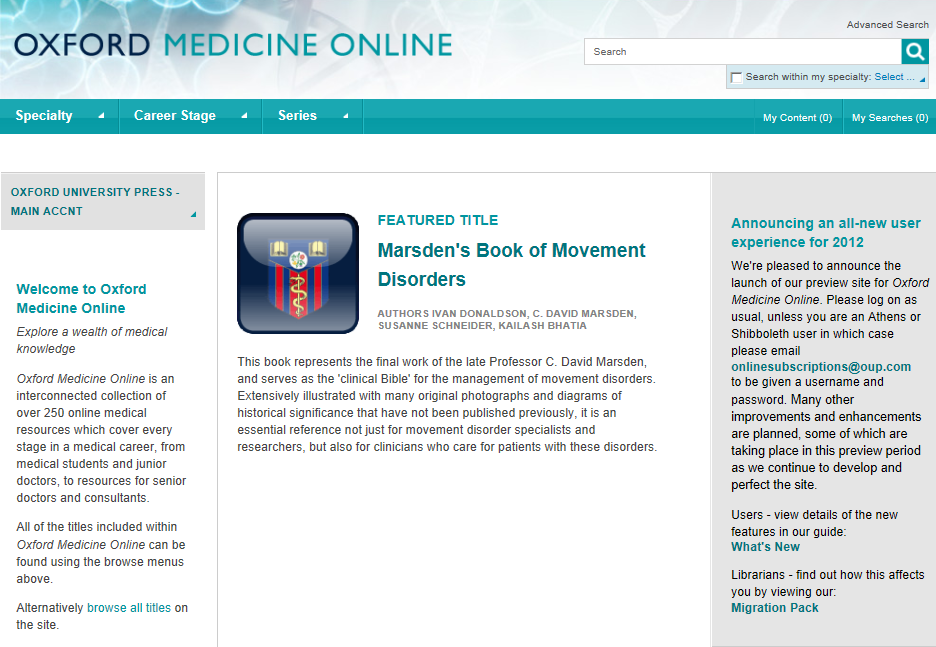 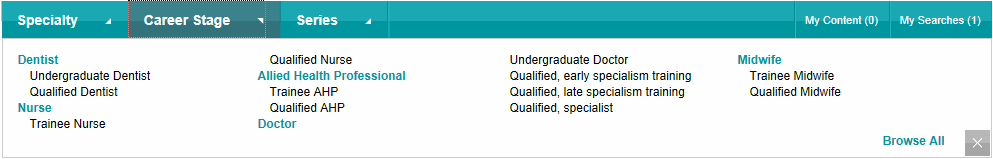 …этапами карьеры…
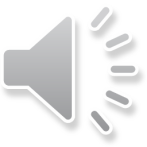 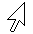 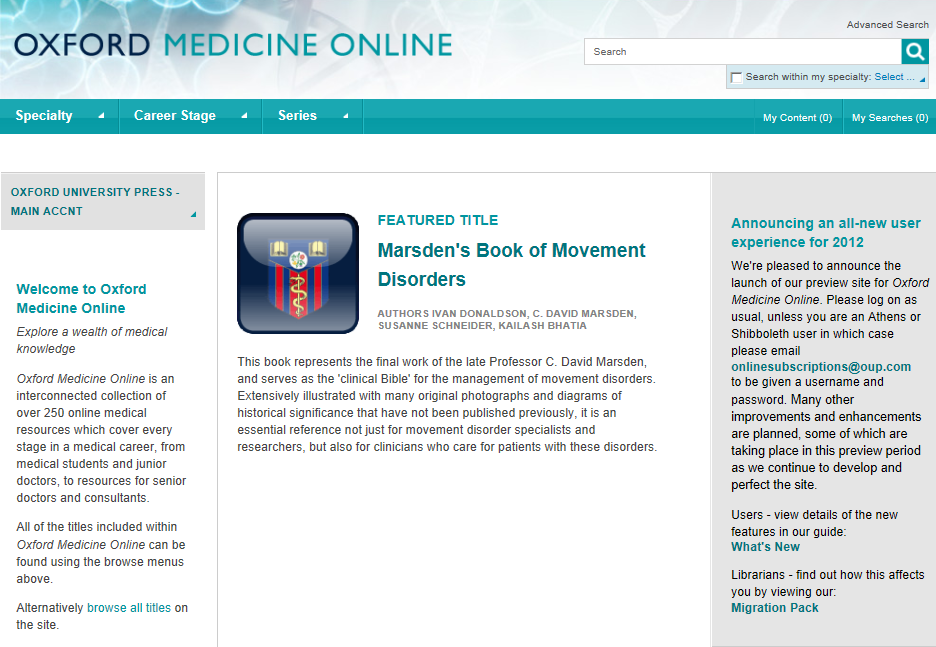 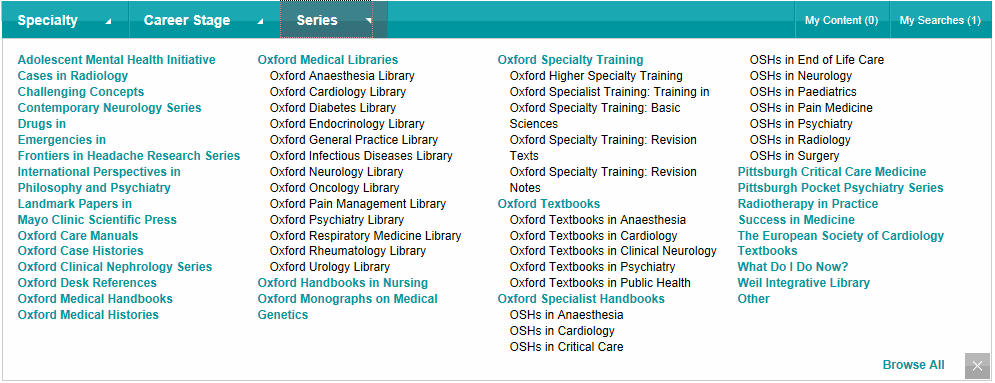 …и сериями.
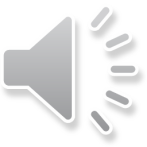 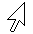 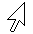 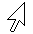 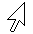 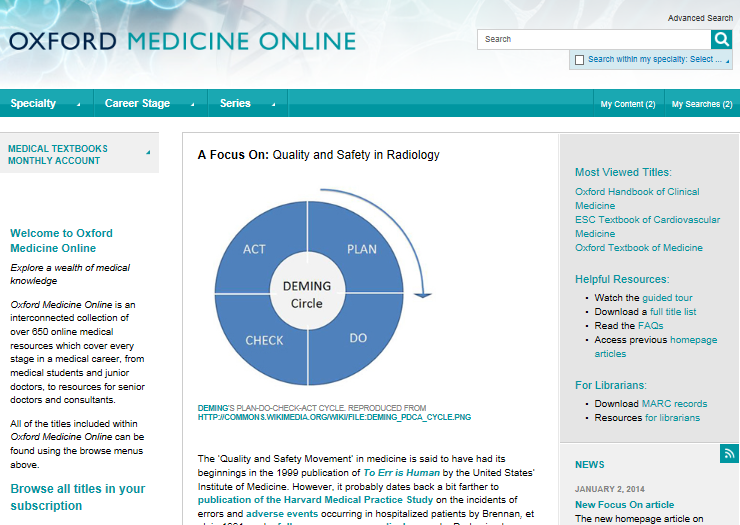 На главной странице можно скачать полный список изданий, просмотреть все издания в вашей подписке, проверить самые востребованные издания, подписаться на RSS-канал для получения самой актуальной информации… …
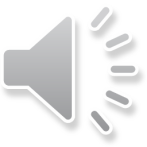 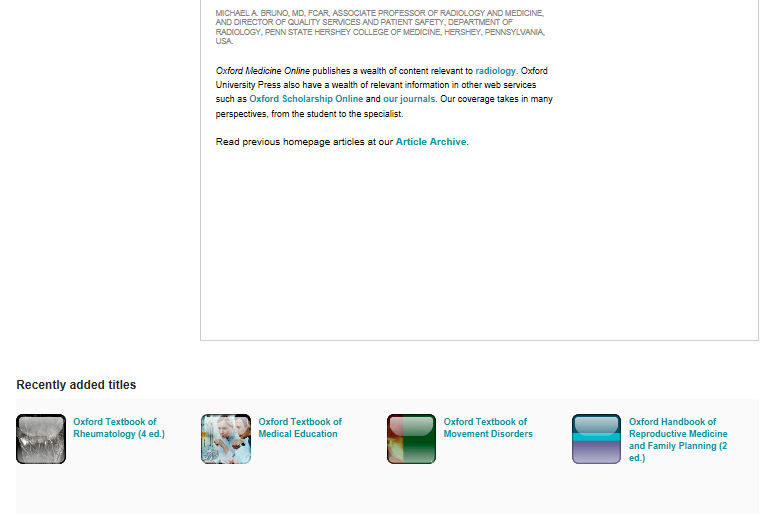 …а также видеть недавно добавленные издания. 
Также можно получить доступ к месячному архиву статей.
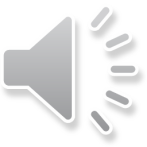 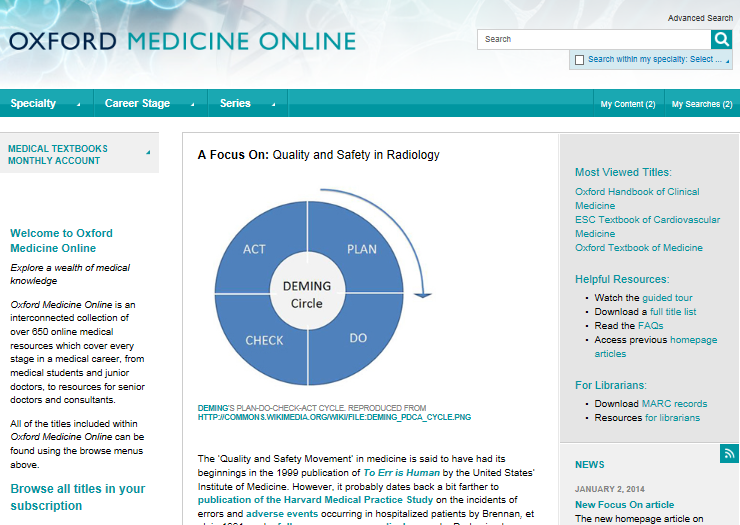 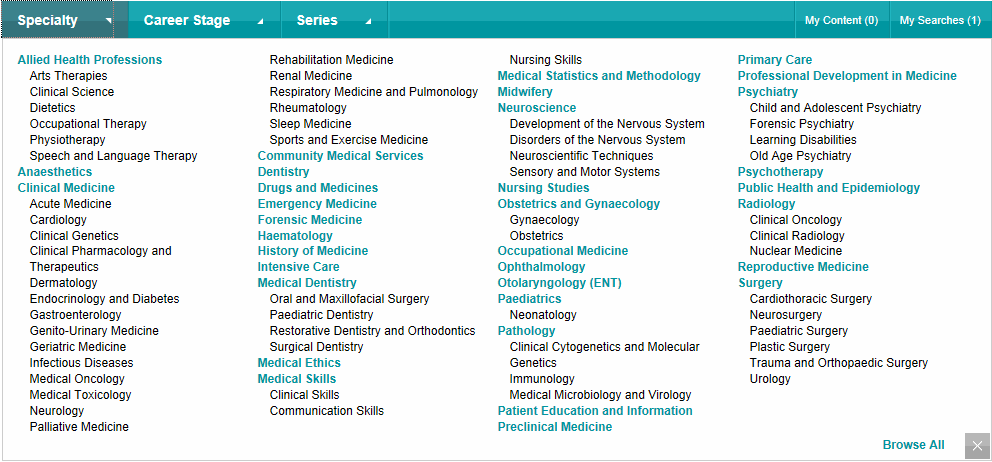 Нажмите, чтобы посмотреть коллекцию.
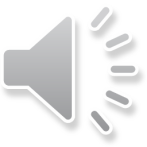 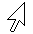 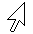 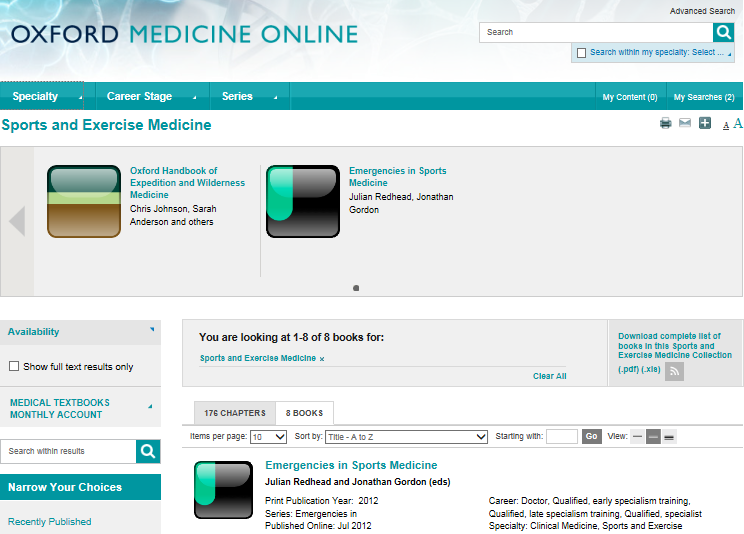 Отображение только тех изданий, к полным текстам которых у вашей организаций есть доступ. .
Можно скачать полный список изданий.
Отображение результатов в виде книг или глав
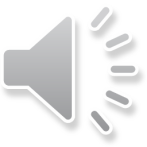 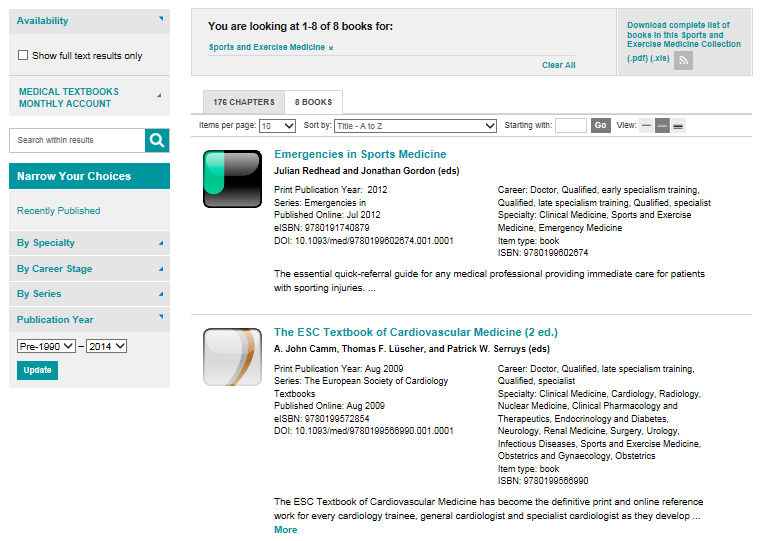 Обратите внимание, что можно искать в выбранном материале… …
…и сужать выбор при помощи панели навигации слева.
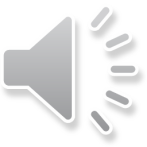 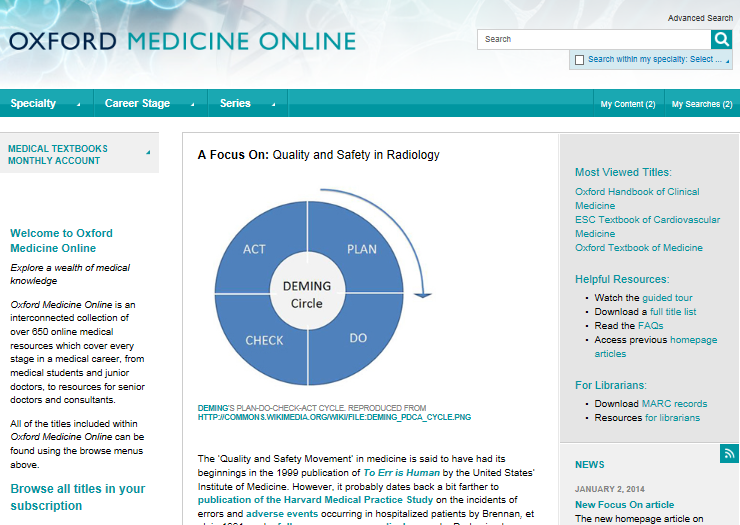 Facial oedema
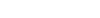 Чтобы искать по всему контенту, введите запрос в поисковой строке вверху страницы.
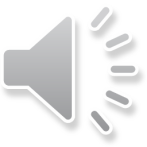 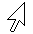 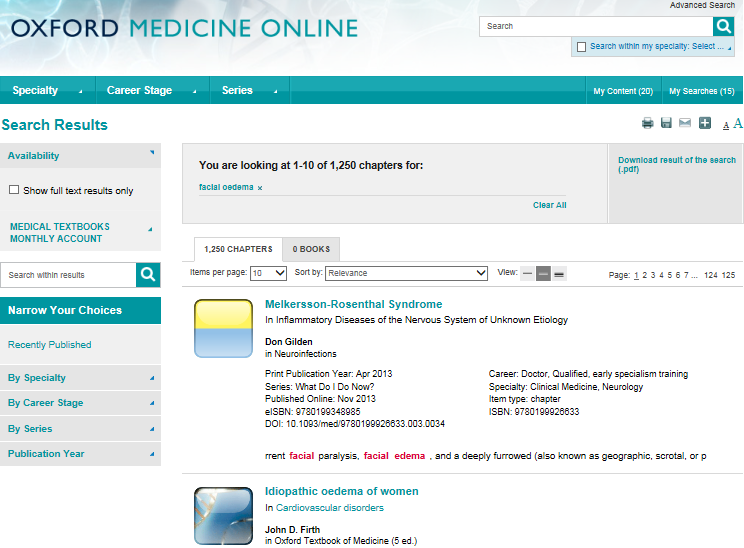 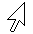 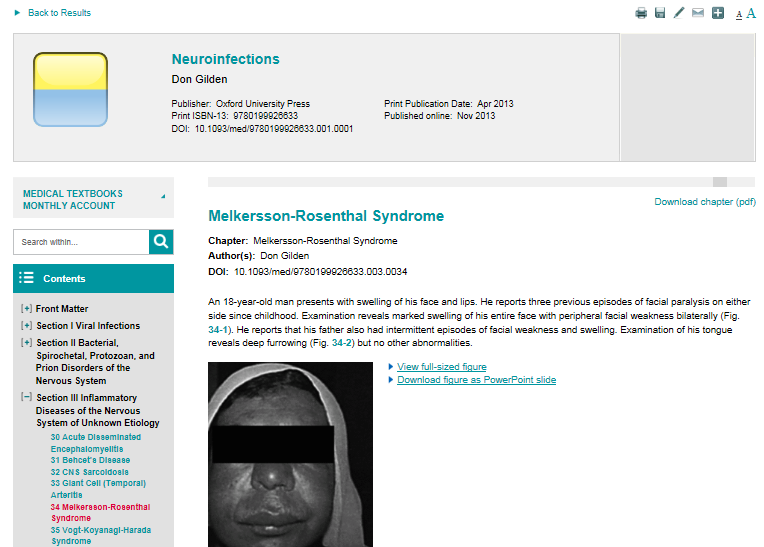 Значки вверху позволяют распечатывать контент, сохранять его в персональном разделе, экспортировать цитаты в соответствующие программы, посылать ссылки на статьи по почте и размещать их в социальных сетях.
Обратите внимание, что главы можно скачивать в PDF-формате.
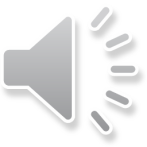 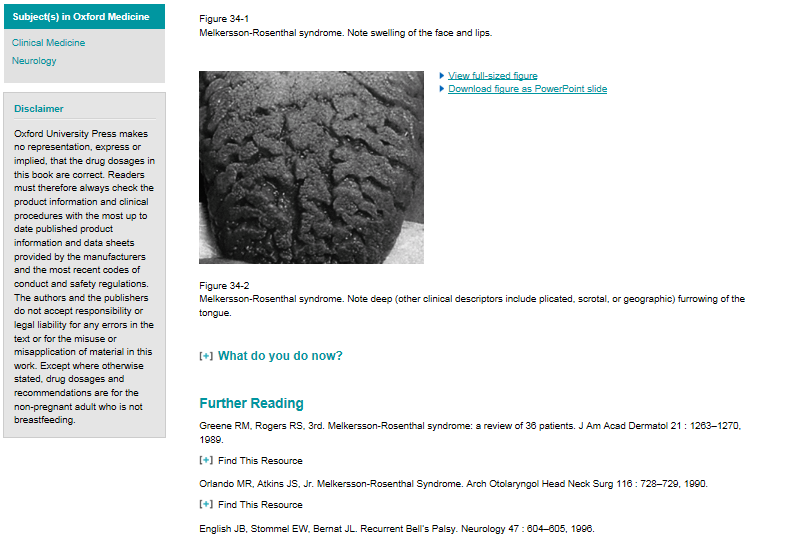 Дополнительная литература в нижней части главы позволит расширить исследования.
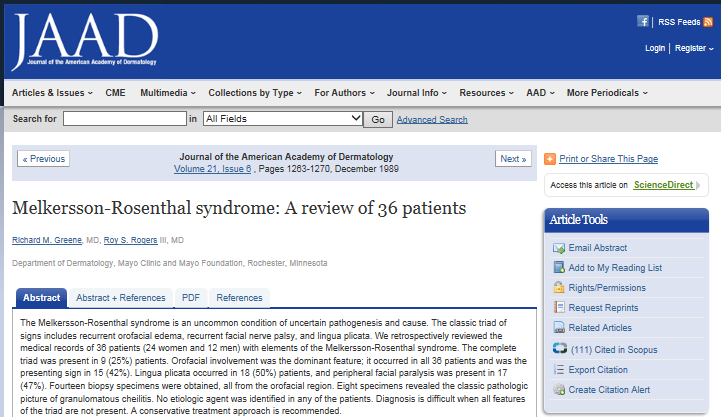 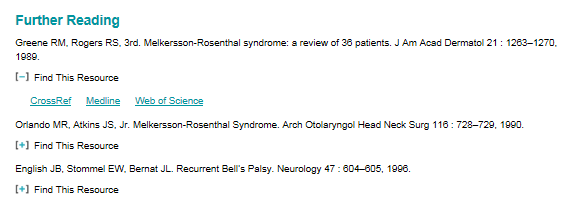 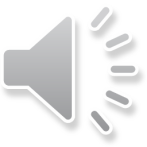 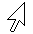 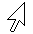 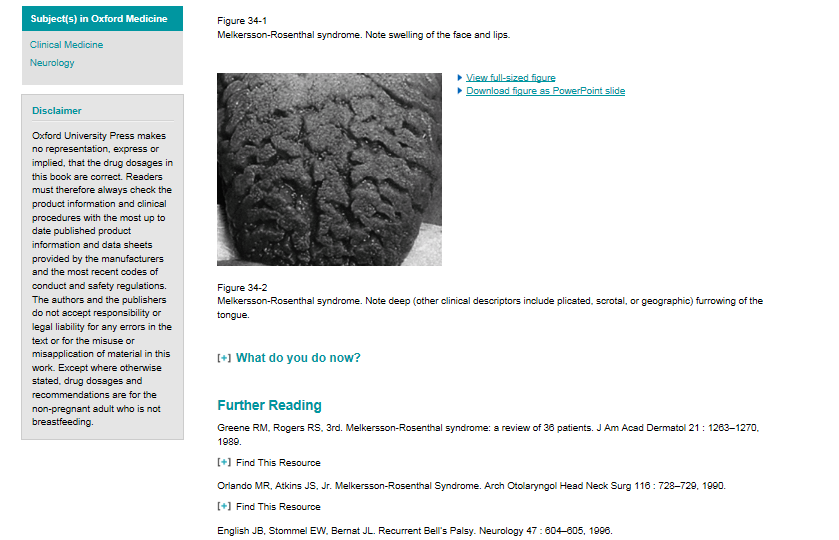 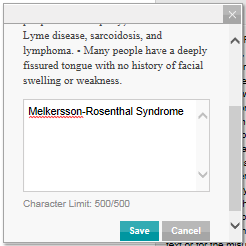 Вы можете также комментировать текст, а также увеличивать и загружать изображения в Power Point для лекций и презентаций.
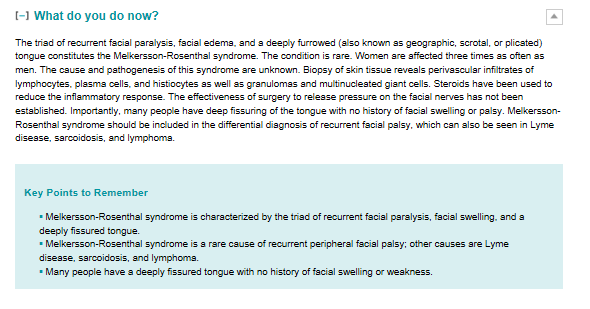 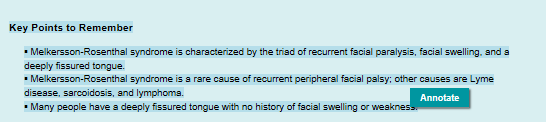 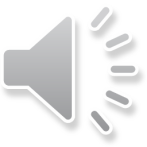 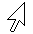 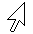 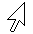 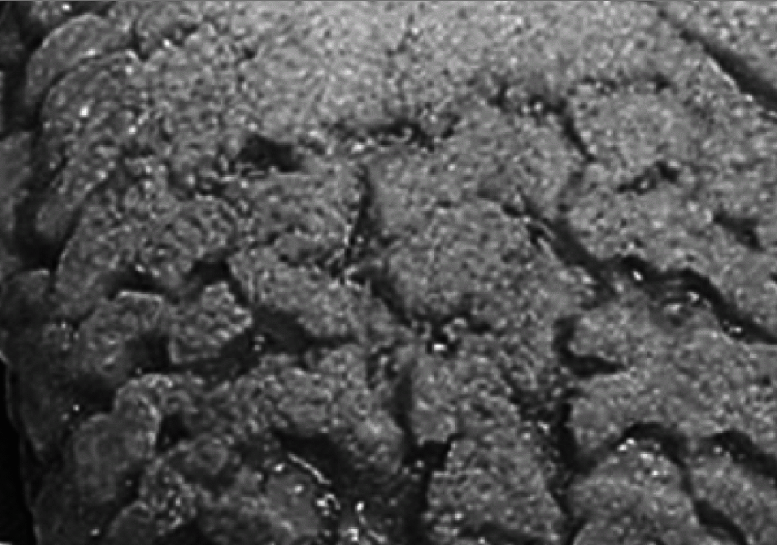 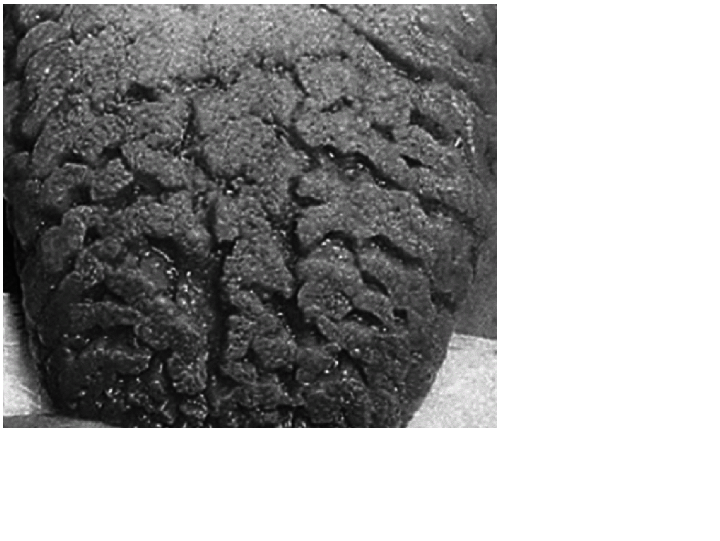 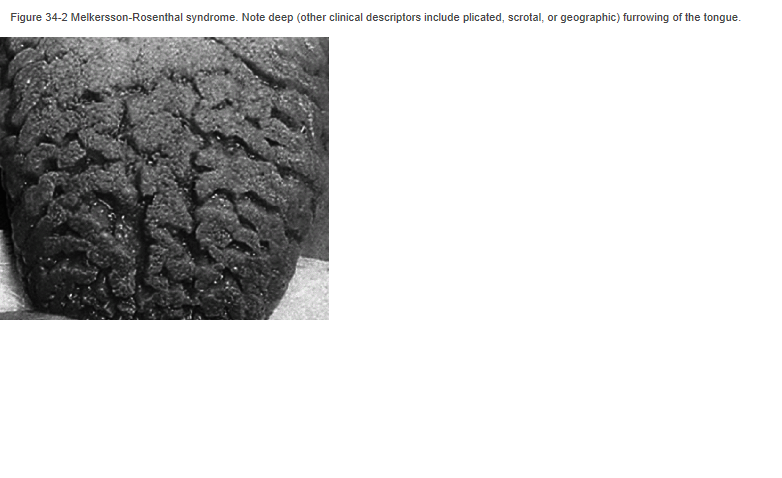 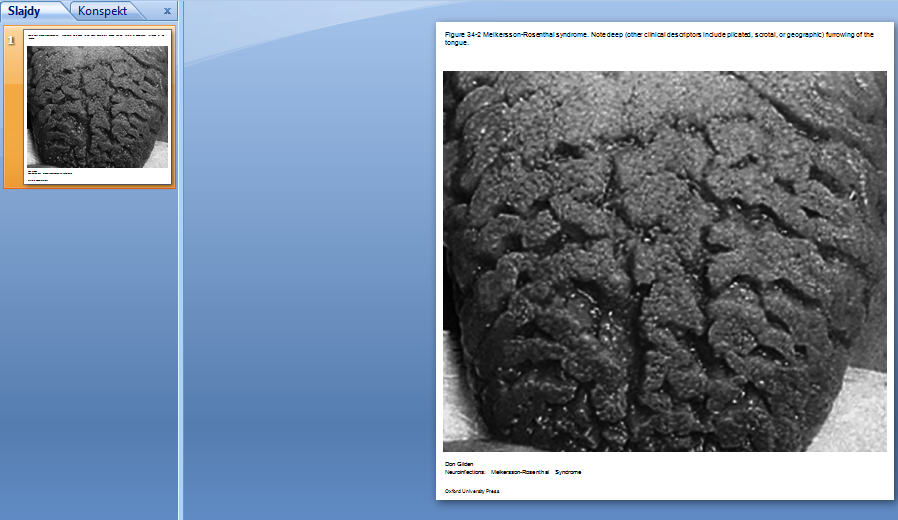 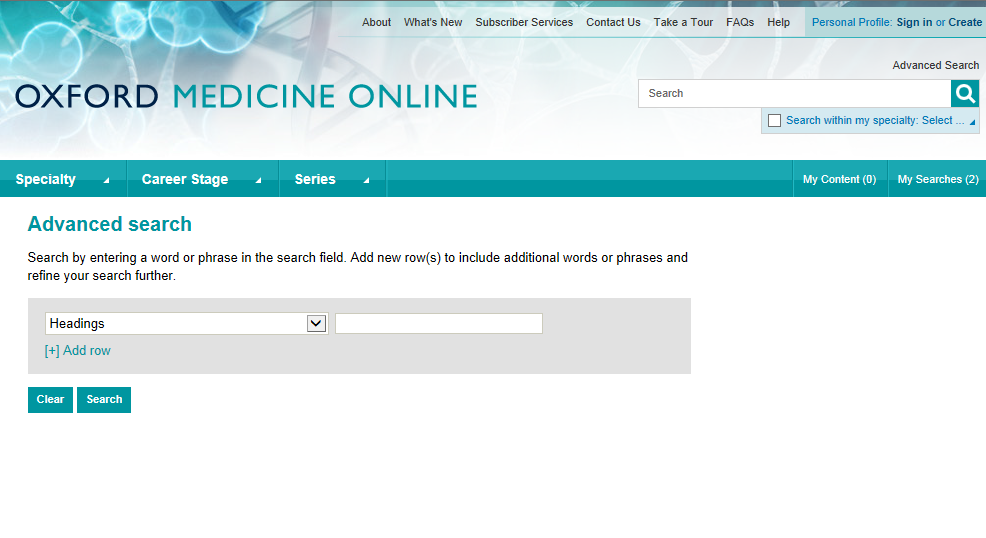 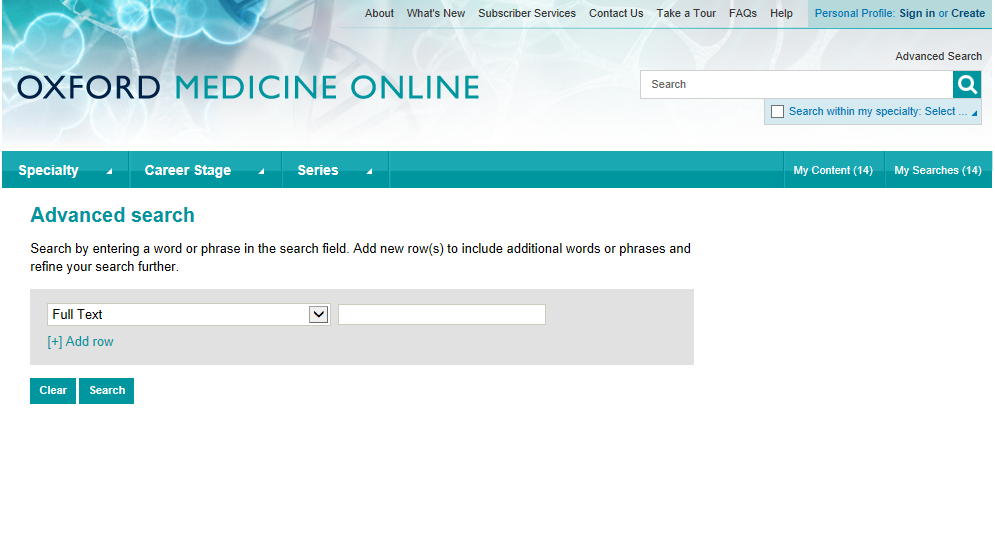 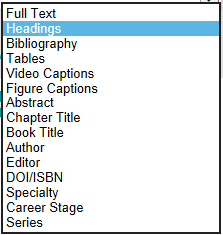 Использование расширенного поиска для более точных результатов.
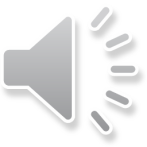 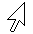 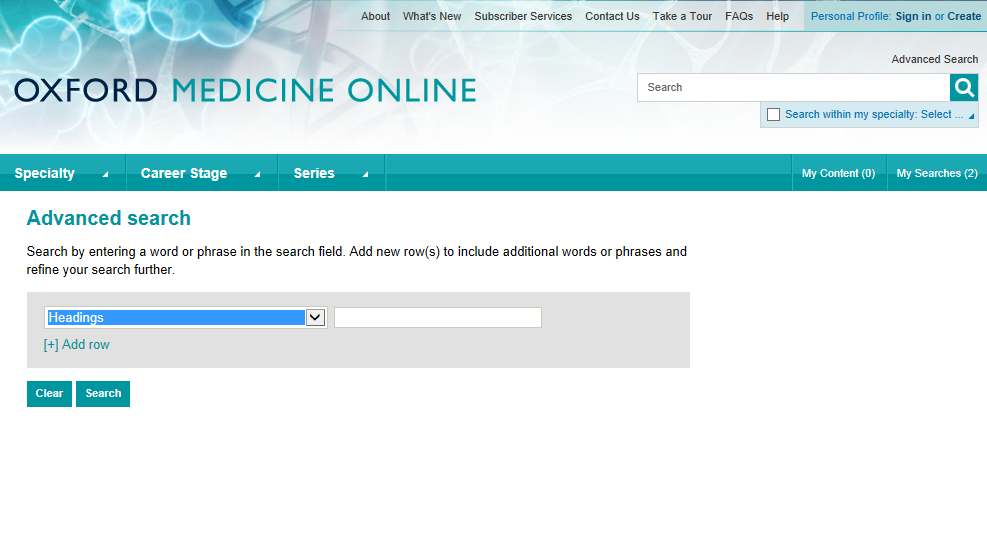 Acute Pericarditis
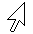 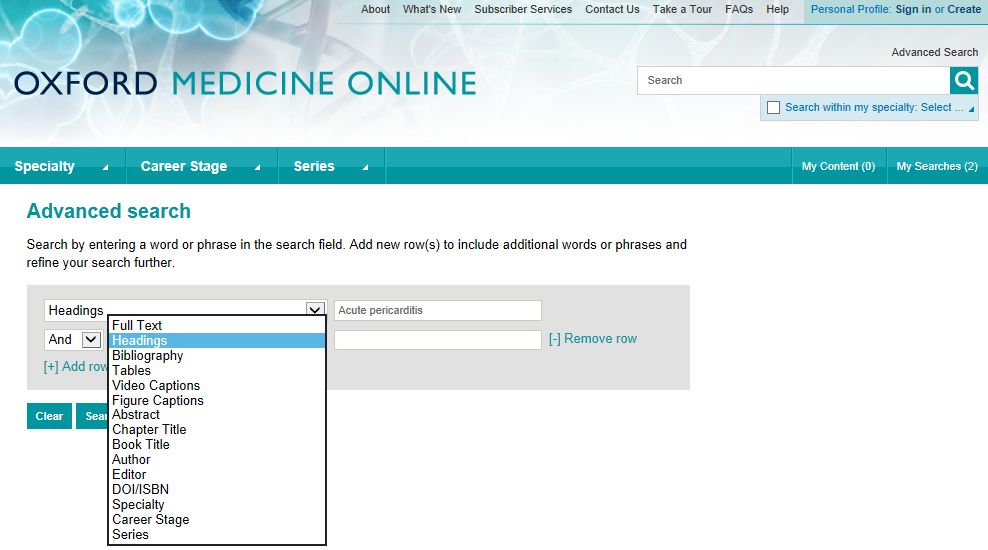 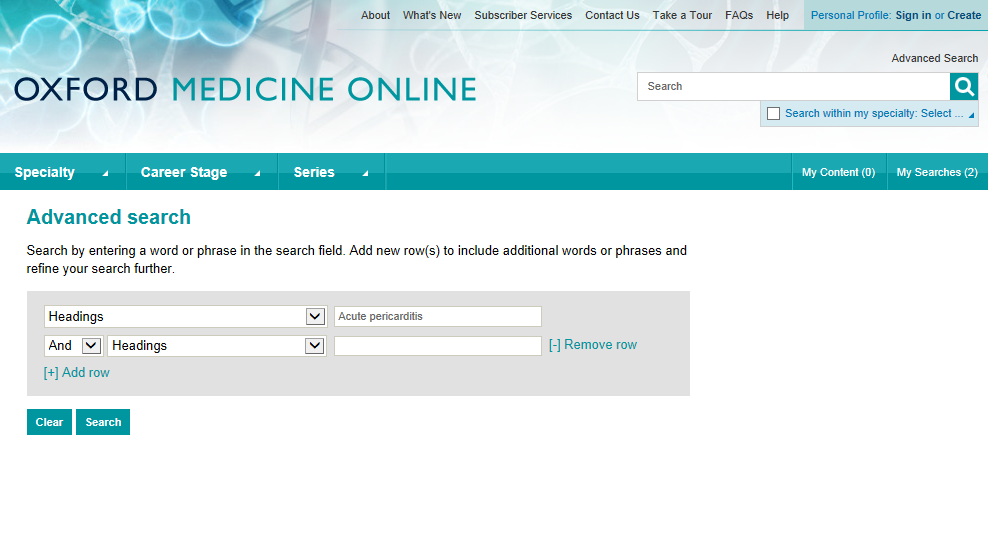 management
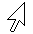 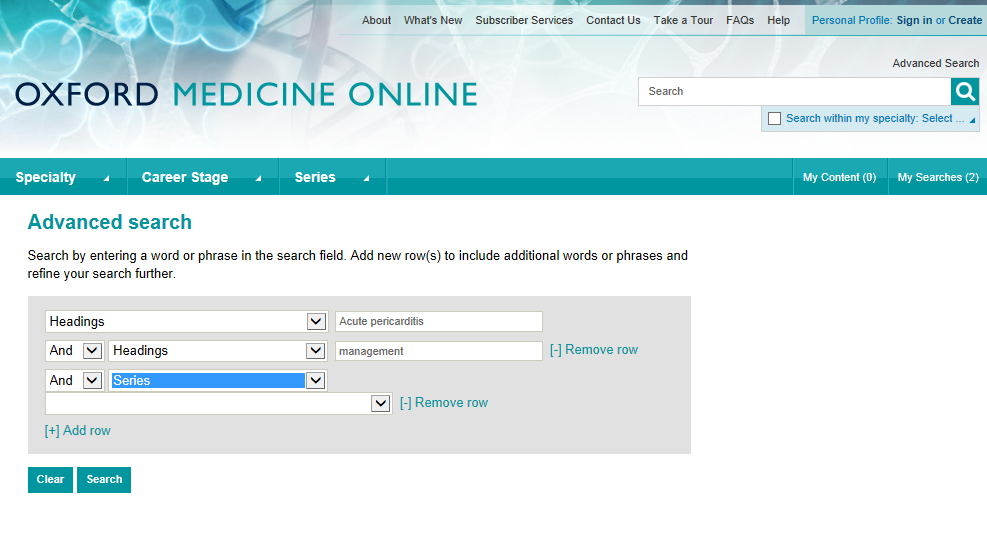 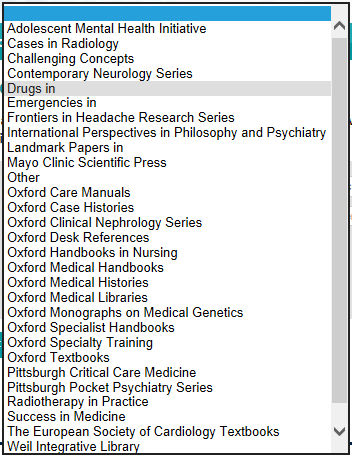 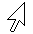 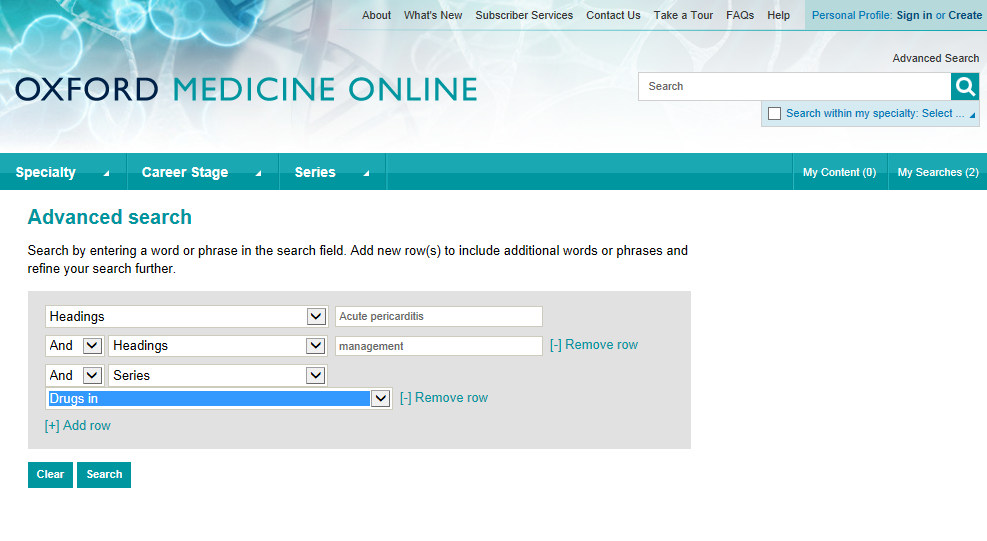 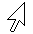 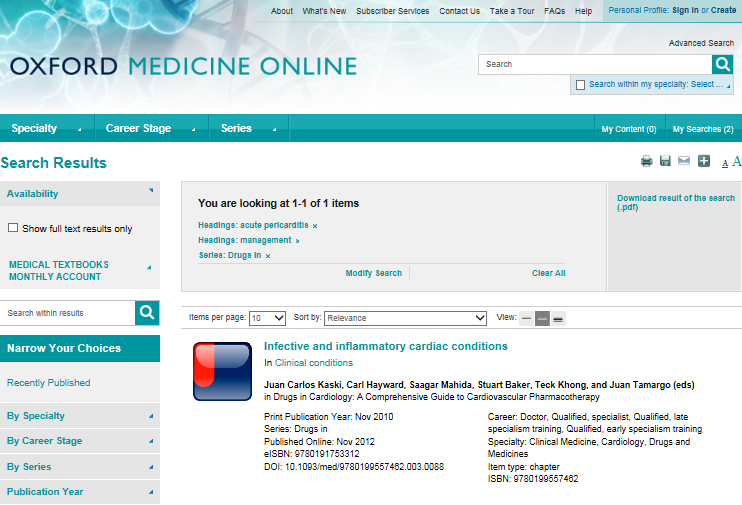 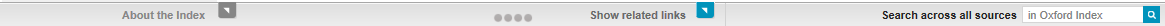 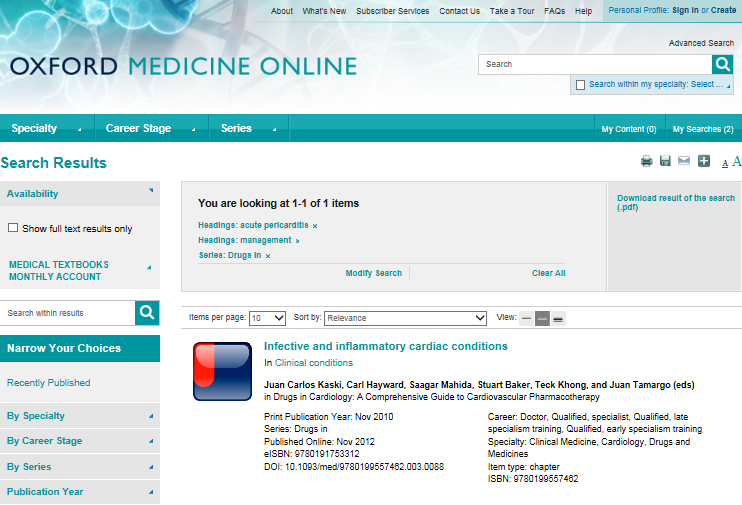 Используйте бесплатный поисковый сервис Oxford Index, чтобы увидеть другой онлайновый контент по этой же теме от Oxford University Press.
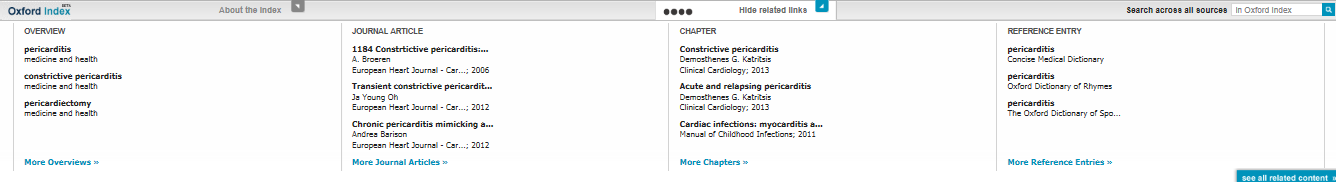 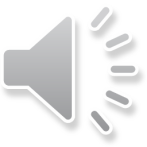 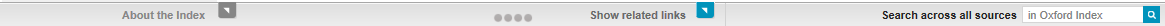 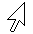 Эта презентация показывает лишь небольшую 
часть Oxford Medicine Online.  
Если вы хотите узнать больше, вы можете:

прочитать о портале
прочитать часто задаваемые вопросы
посмотреть живую онлайн-демонстрацию
написать нам на  onlinemarketing@oup.com
Вы можете посмотреть аналогичные презентации по другим интернет ресурсам Oxford University Press на странице Библиотечного центра ресурсов
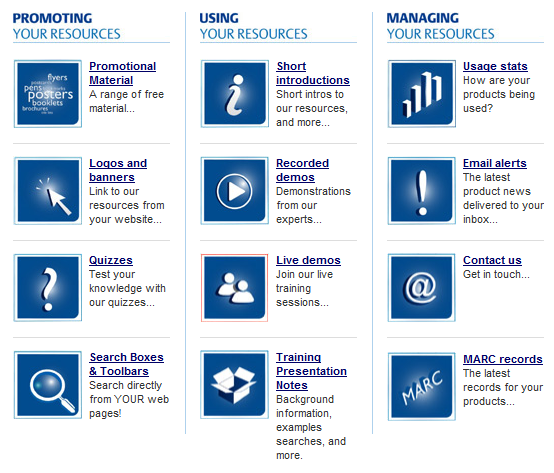 www.oup.com/uk/academic/online/librarians
Для более подробной информации обо всех оксфордских интернет-ресурсах, а также по вопросам расценок и бесплатных пробных доступов для организаций, пожалуйста, обращайтесь к региональным представителям или в Oxford University Press:
Online Products, Oxford University Press
Great Clarendon Street, Oxford, OX2 6DP


onlineproducts@oup.com


+44 (0) 1865 353705
+44 (0) 1865 353308